Mensen winnen door verrassende levensstijl
Twee vragen
Twee werelden in één huis
Winnend gedrag
Verantwoording van de hoop
Mensen winnen door verrassende levensstijl
Twee vragen

Hoe kunnen we deze verzen serieus nemen?

Wat heeft dit te maken met preken over secularisatie?
Mensen winnen door verrassende levensstijl
Twee vragen
Twee werelden in één huis
Winnend gedrag
Verantwoording van de hoop
Mensen winnen door verrassende levensstijl
Twee vragen
Twee werelden in één huis
Winnend gedrag
Verantwoording van de hoop
Mensen winnen door verrassende levensstijl
‘Net of ze bij een Ander hoort’
Mensen winnen door verrassende levensstijl
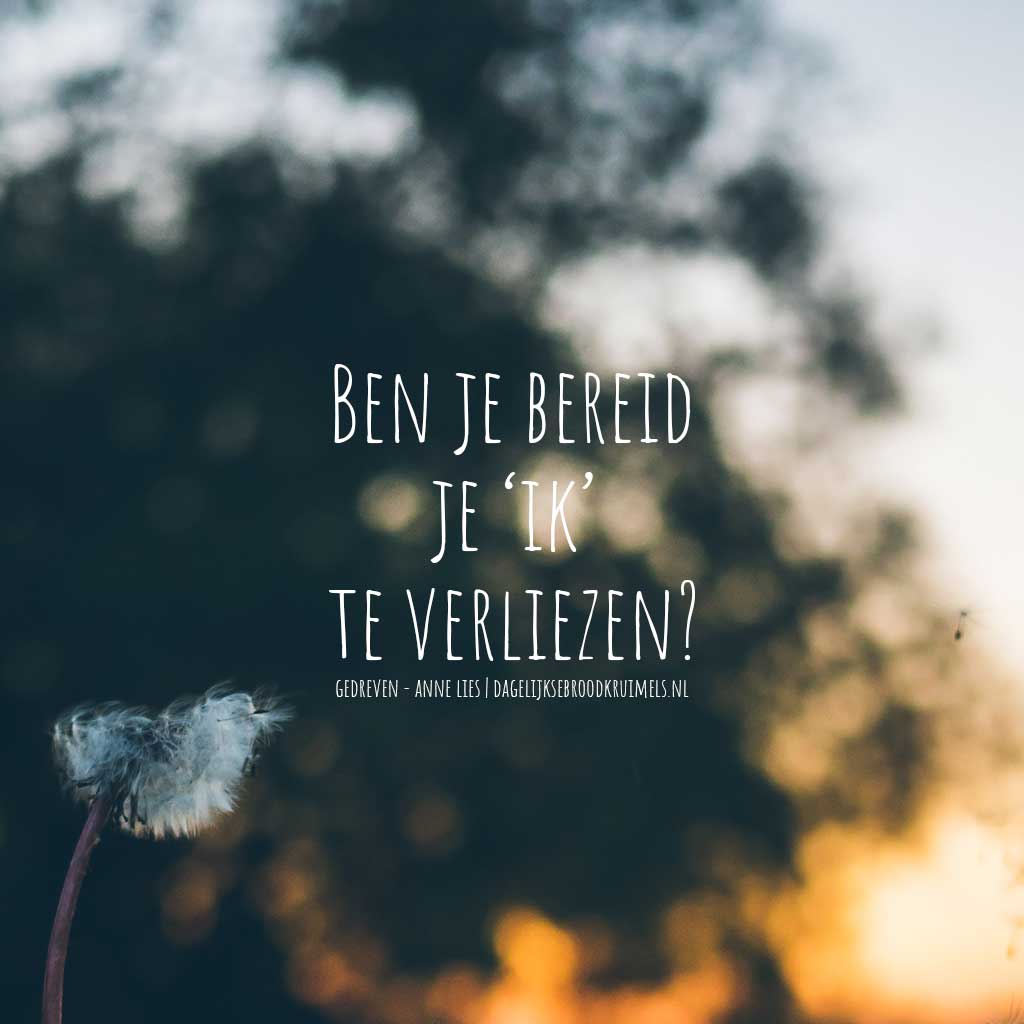 Mensen winnen door verrassende levensstijl
Twee vragen
Twee werelden in één huis
Winnend gedrag
Verantwoording van de hoop
Mensen winnen door verrassende levensstijl
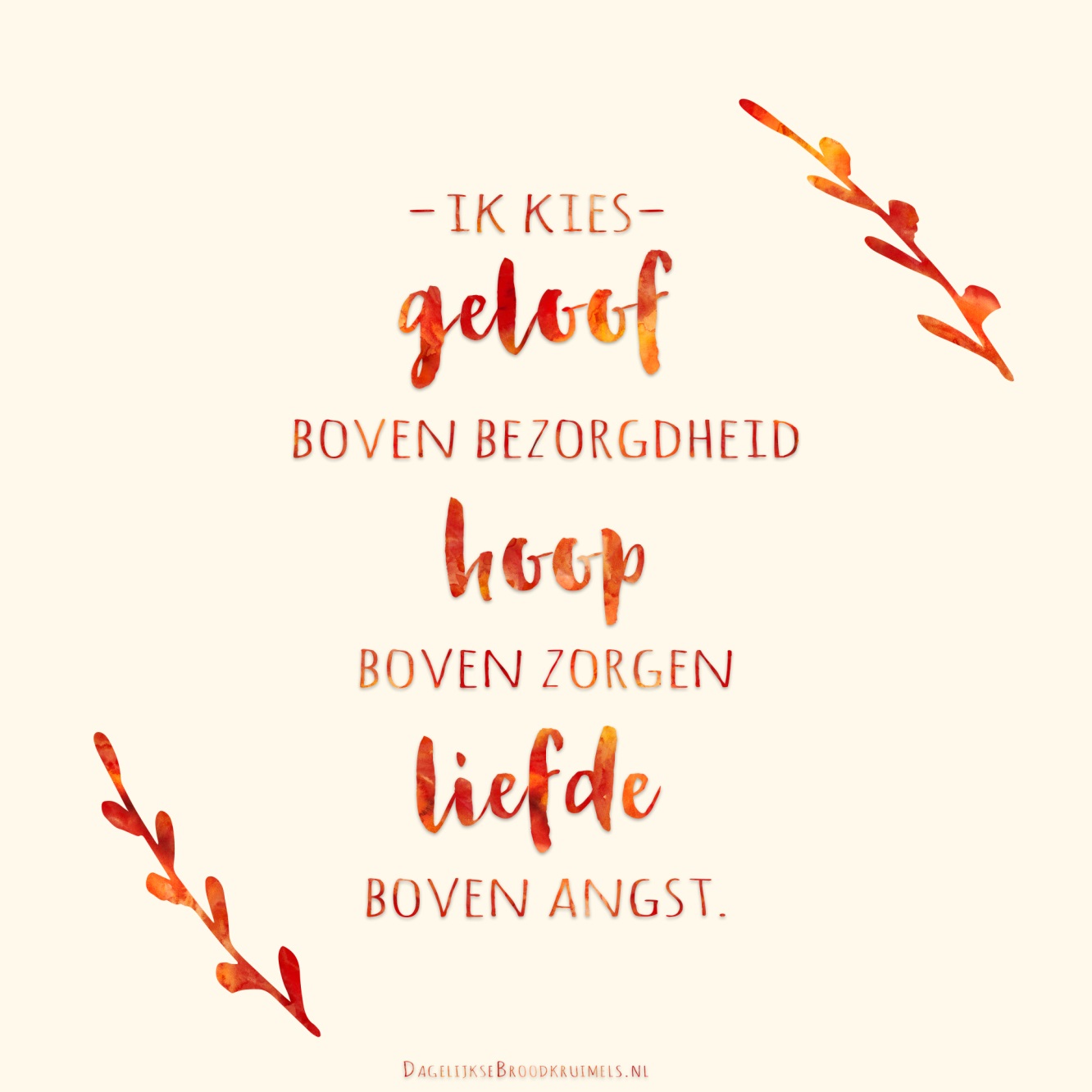 Mensen winnen door verrassende levensstijl
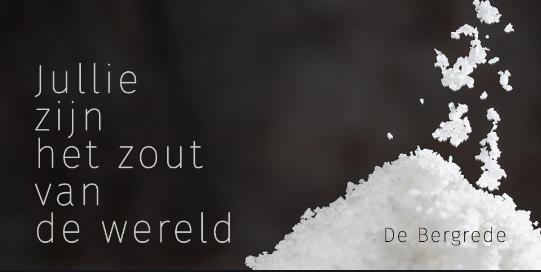